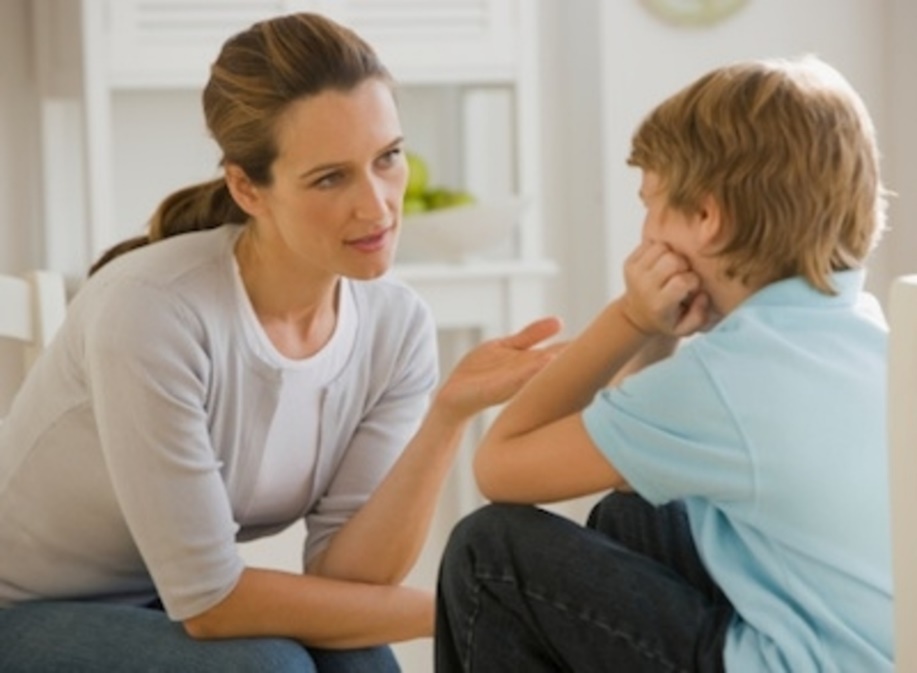 Причины 
девиантного 
поведения
Социальные отношения
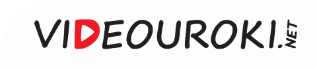 Отклоняющееся поведение
Позитивное (конструктивное)
Негативное (деструктивное)
Нейтральное
Приносящее вред субъекту
Приносящее вред обществу
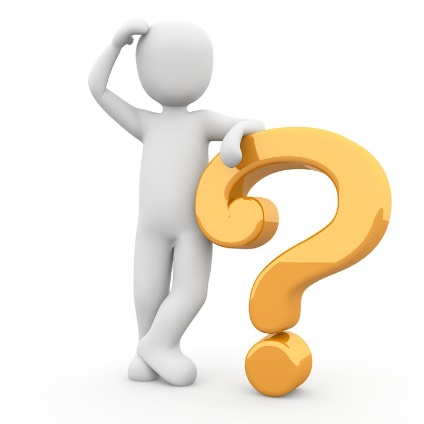 Почему люди так себя ведут?

Почему они нарушают социальные нормы, причиняя 
вред окружающим и самим себе?
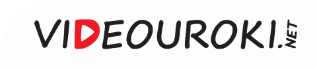 Причины девиант-ного поведения:
Некоторые люди являются прирождёнными 
преступниками.

Их можно узнать по особенностям физического 
строения.
биологические;
психологические;
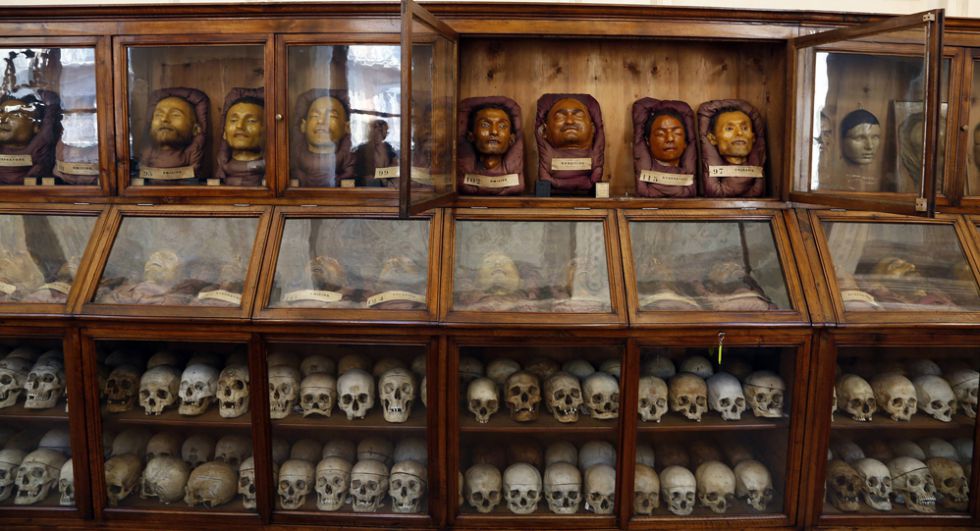 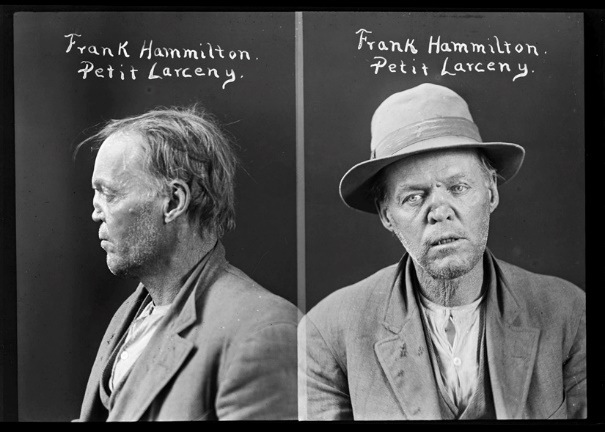 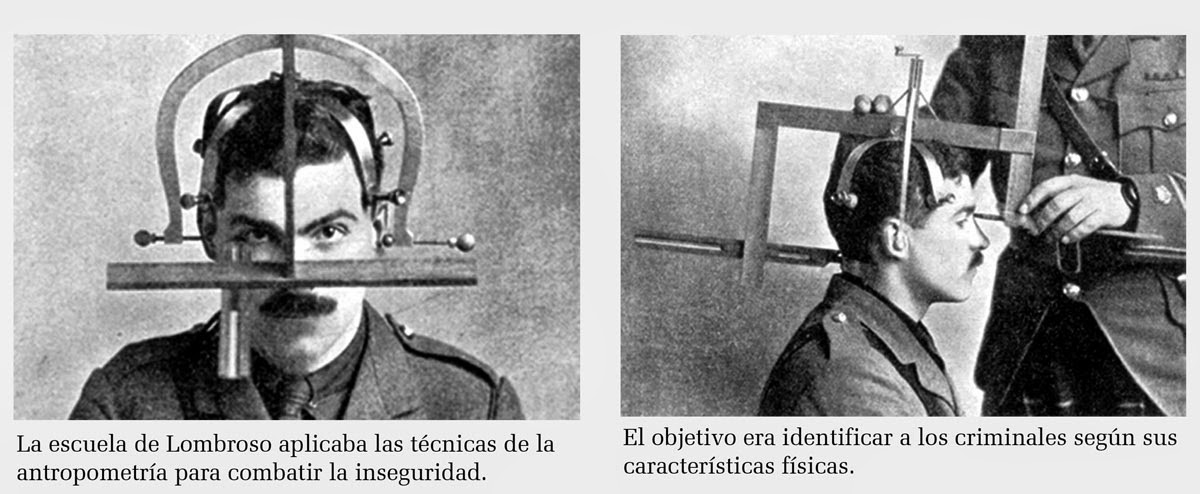 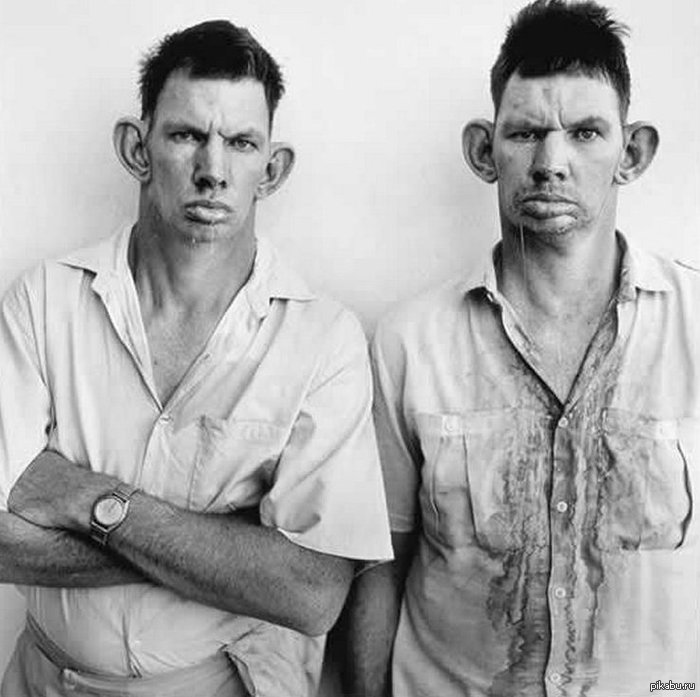 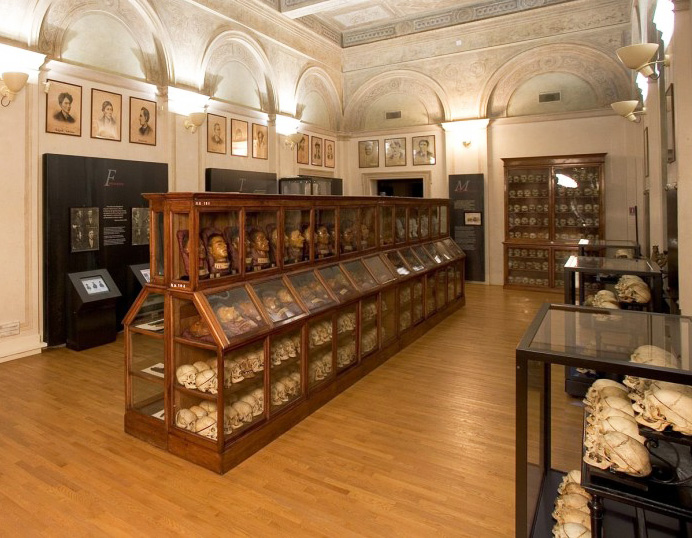 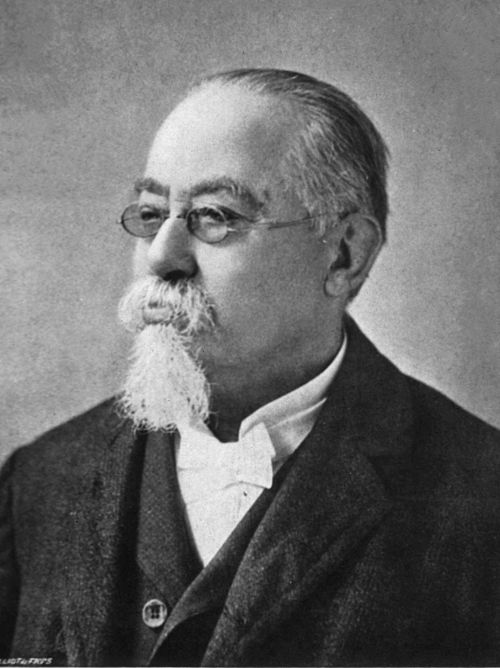 Чезаре Ломброзо 
1835–1909 гг.
Музей криминальной антропологии имени Чезаре Ломброзо, Турин
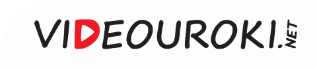 Причины девиант-ного поведения:
Некоторые люди являются прирождёнными преступниками.

Их можно узнать по особенностям физического строения.
биологические;
психологические;
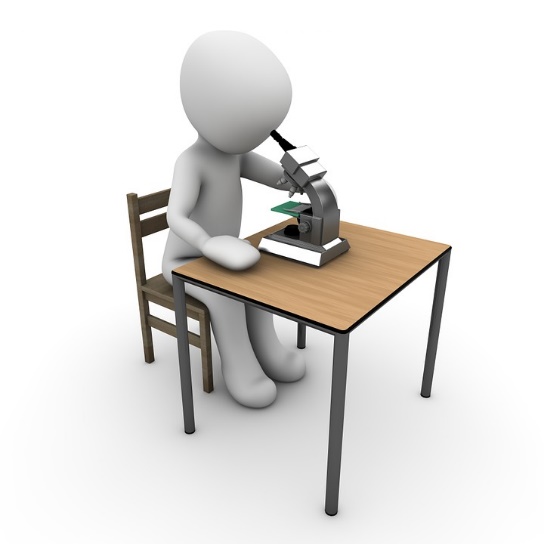 Предположения Чезаре Ломброзо не выдержали проверки практикой.

Были проведены сравнительные исследования заключённых, студентов, военнослужащих, учителей колледжей.

Никаких статистически значимых различий в их физическом облике выявить не удалось.
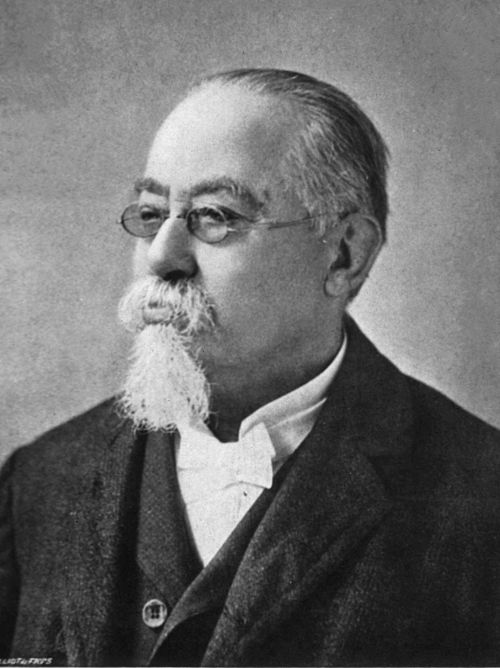 Чезаре Ломброзо 
1835–1909 гг.
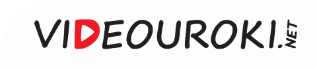 Причины девиант-ного поведения:
Склонность к девиации связана со строением 
тела человека.
Более склонны к беспокойству, очень активны и не слишком чувствительны.
биологические;
психологические;
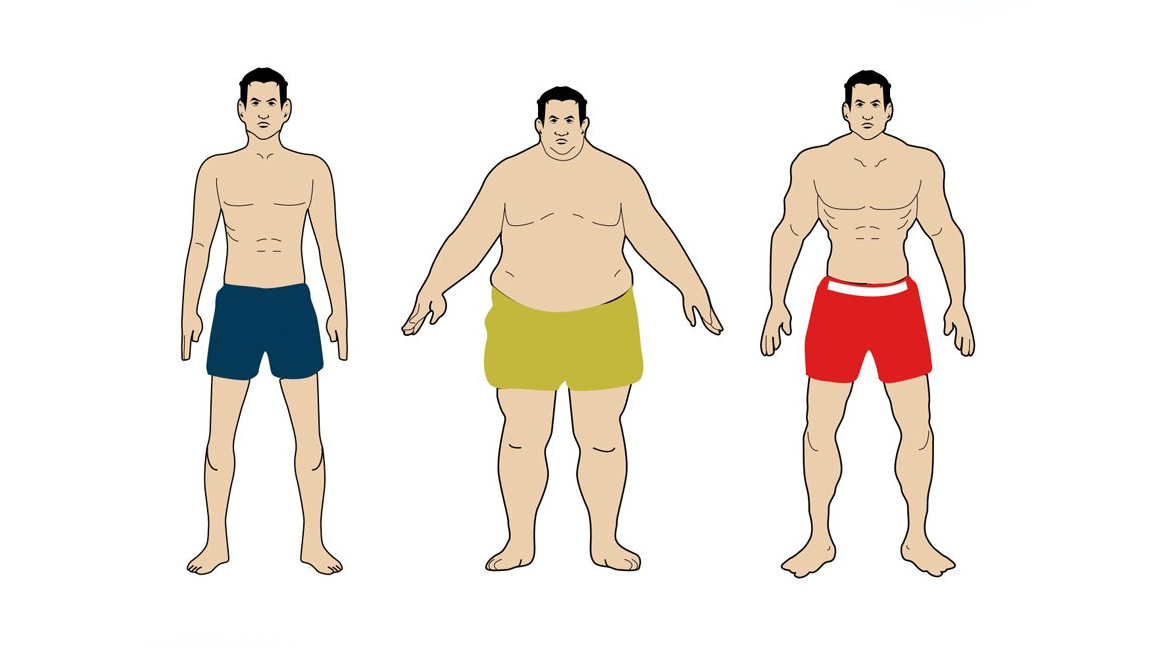 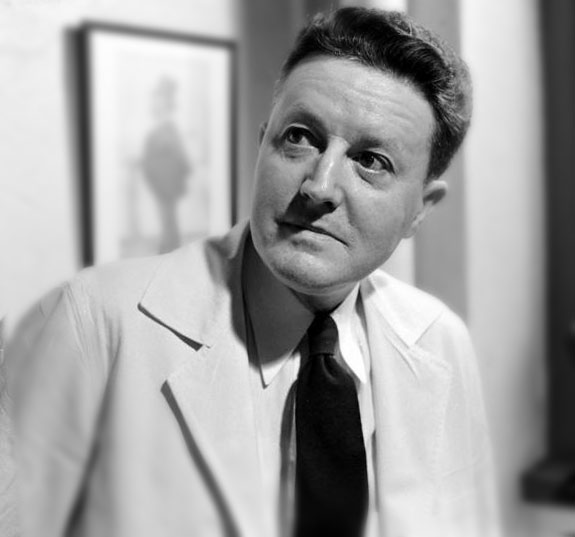 Уильям Шелдон
1898–1977 гг.
Мезоморф
Эндоморф
Эктоморф
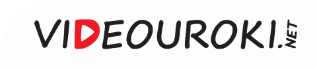 Причины девиант-ного поведения:
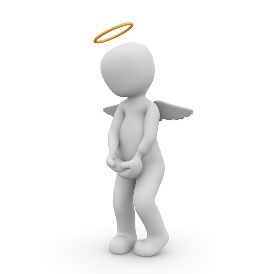 У преступника не развито «супер-Эго».
биологические;
психологические;
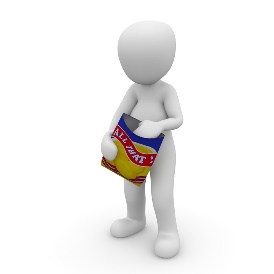 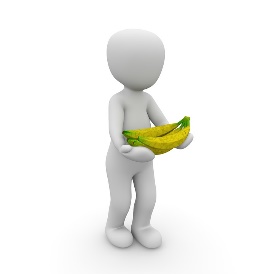 СВЕРХ-Я: «Нельзя красть еду!»
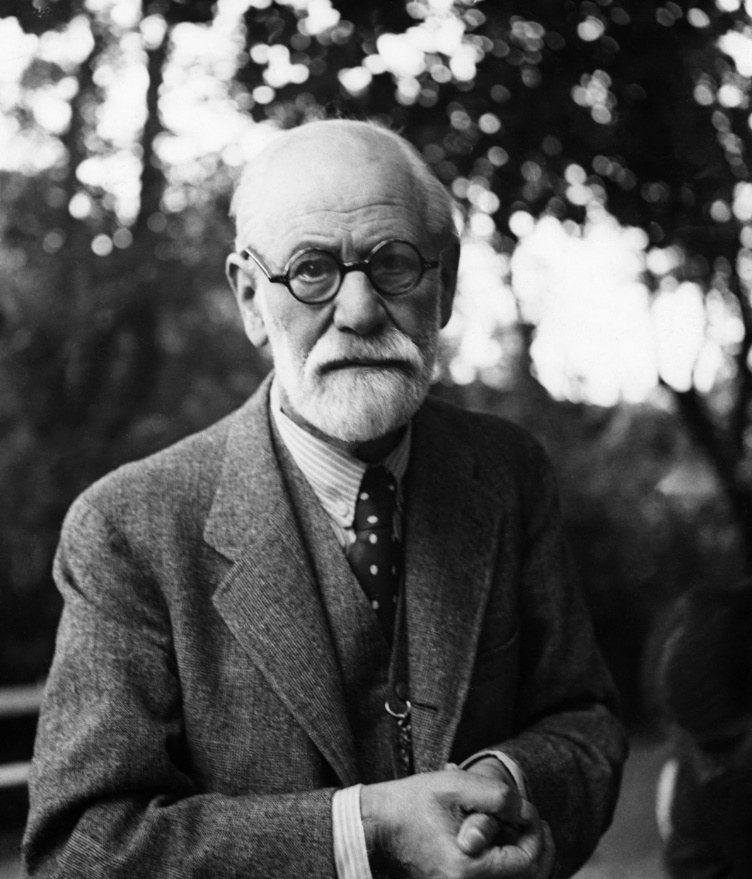 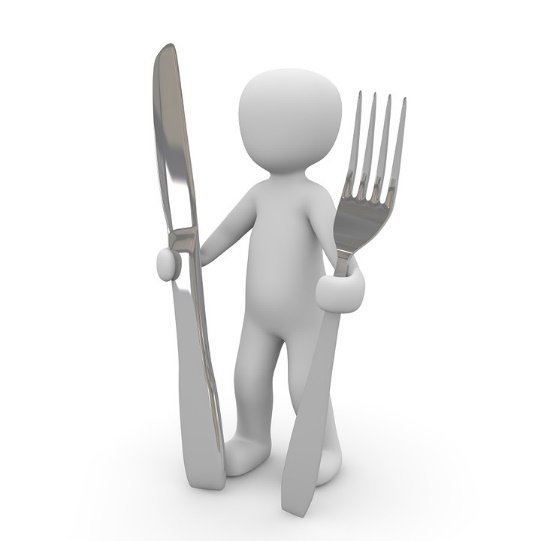 Я: «Есть можно съедобные продукты».
ОНО:
«Хочу есть, есть, есть…»
Зигмунд Фрейд
1856–1939 гг.
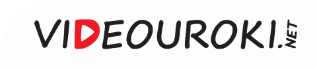 Причины девиант-ного поведения:
Дефект одного из генов может подтолкнуть 
человека к девиантному поведению.
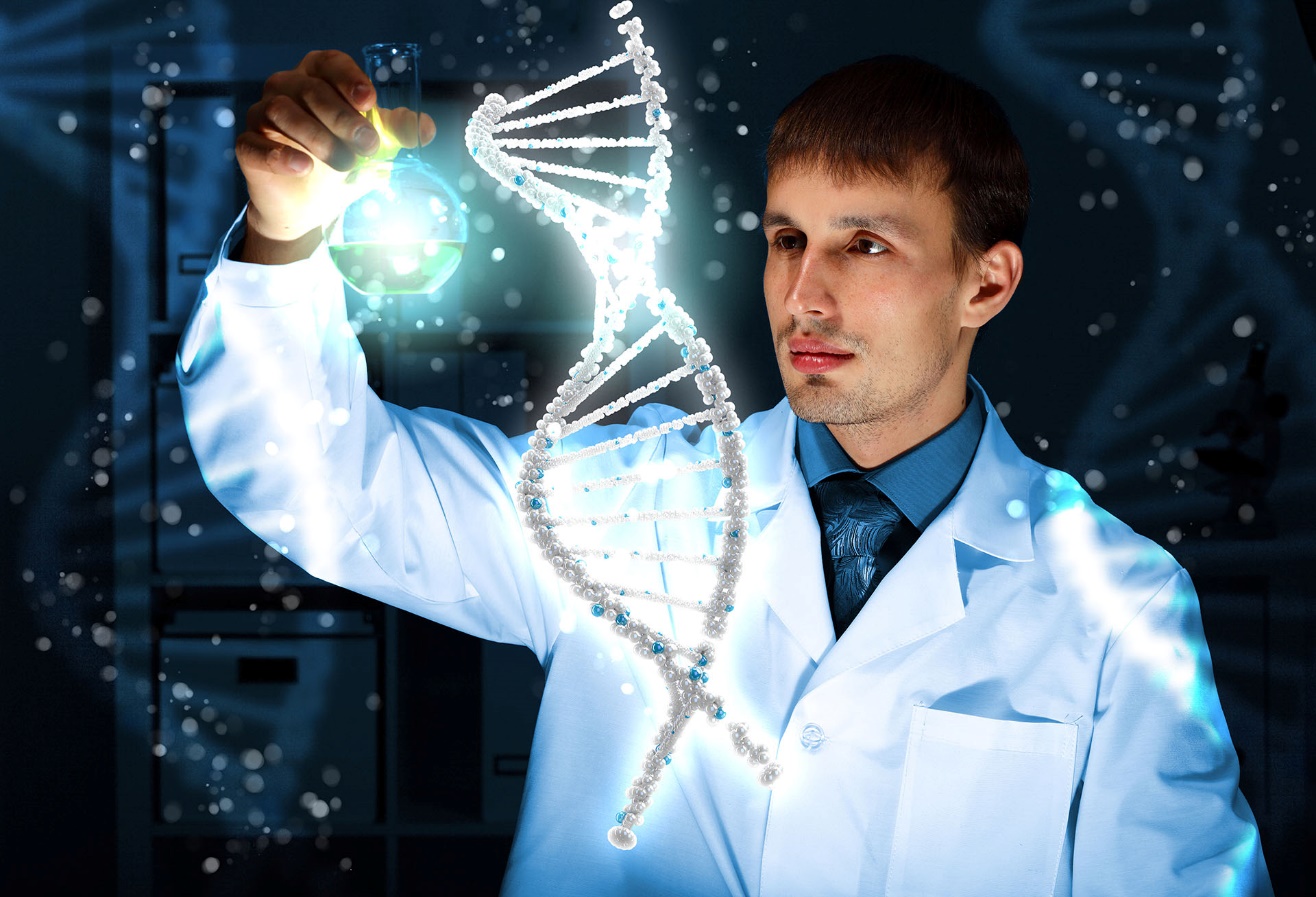 биологические;
психологические;
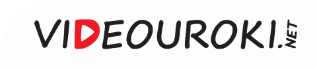 Причины девиант-ного поведения:
Теория дезориентации: в период социального 
кризиса происходит серьёзное расхождение 
между усвоенными социальными нормами и 
жизненным опытом.
биологические;
психологические;
социологические;
культурологические.
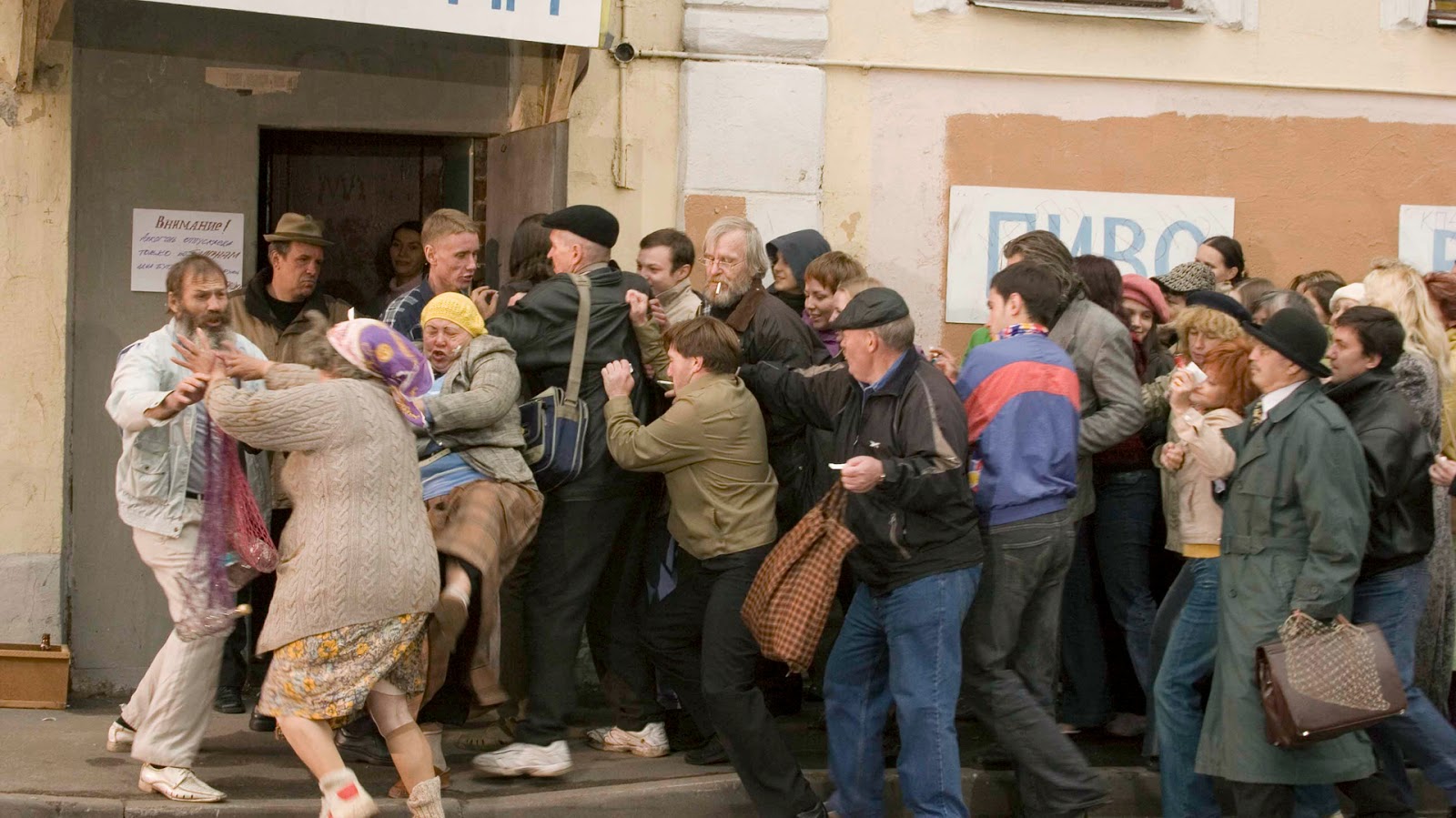 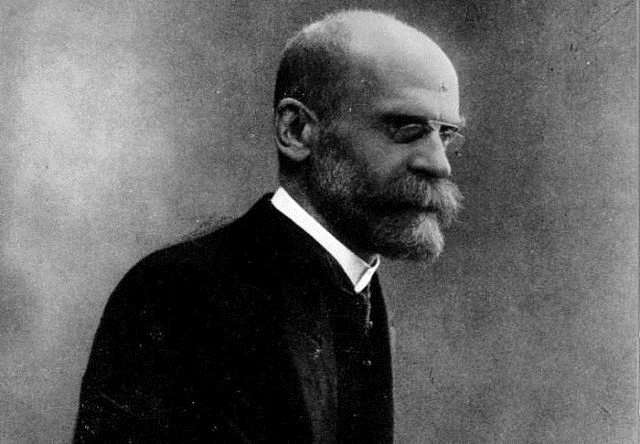 Эмиль Дюркгейм
1858–1917 гг.
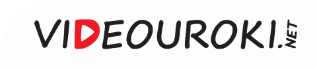 Аномия —
состояние общественного или индивидуального сознания, для которого характерен распад системы социальных норм и ценностей.
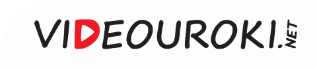 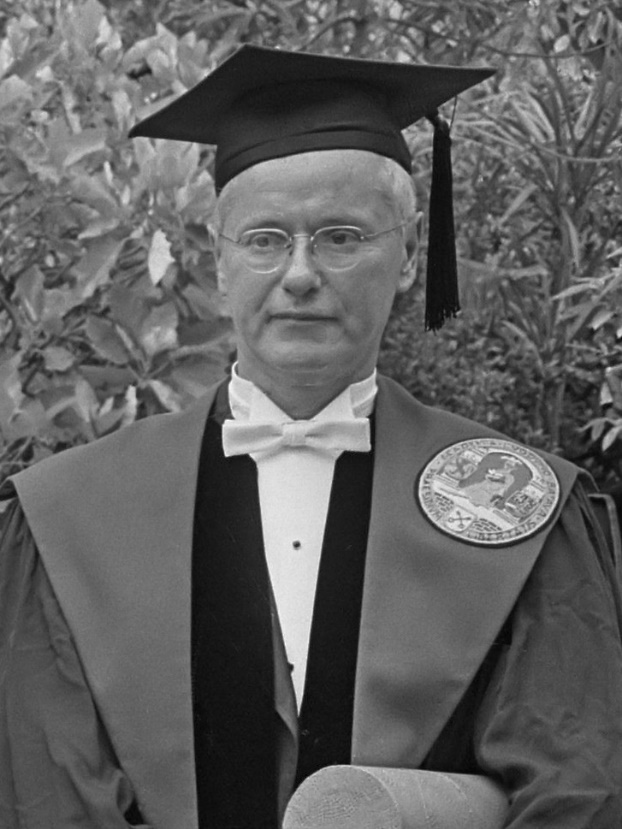 «Аномия – это, скорее, не отсутствие норм, а 
разрыв между целями деятельности, 
предписанными господствующей культурой, и 
одобряемыми средствами их достижения».
Роберт Мертон
1910–2003 гг.
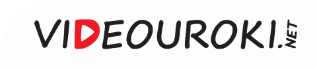 Причины девиант-ного поведения:
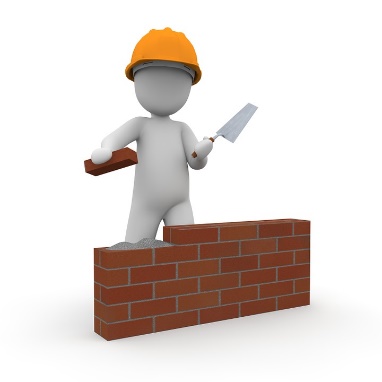 Честным трудом богатство не заработаешь!
Одобряемая цель – благосостояние.
Неодобряемые средства 
достижения цели:
биологические;
психологические;
социологические;
культурологические.
незаконные средства обогащения (махинации, имущественные преступления);
замена реальной цели иллюзией (алкоголь, наркотики, виртуальная реальность);
бунт против существующего строя, который не даёт всем людям возможности быть успешными.
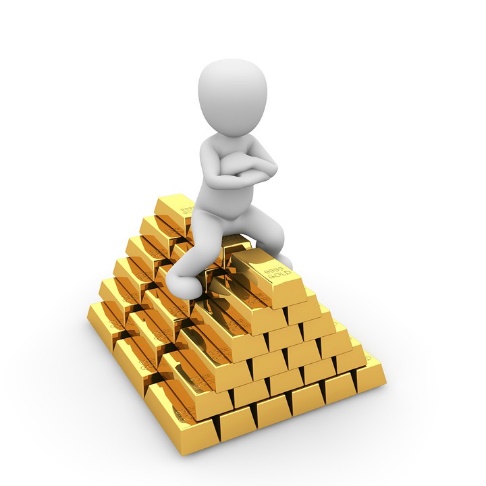 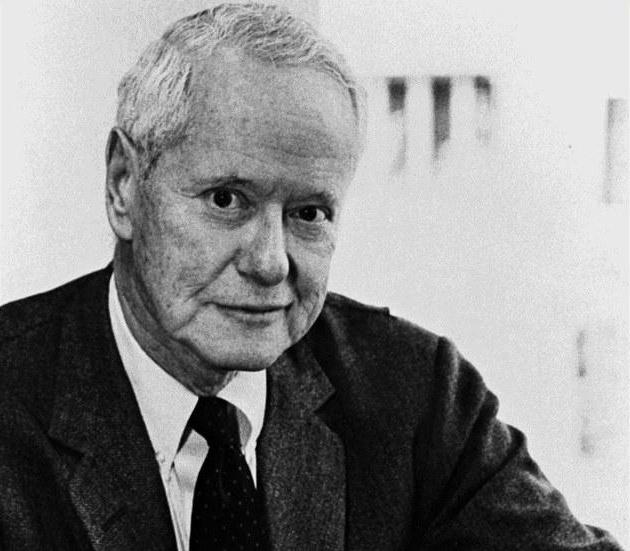 Роберт Мертон
1910–2003 гг.
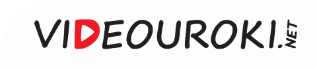 Στíγμα (греч.) – ярлык, клеймо.
Причины девиант-ного поведения:
Вор никогда не перестанет воровать!
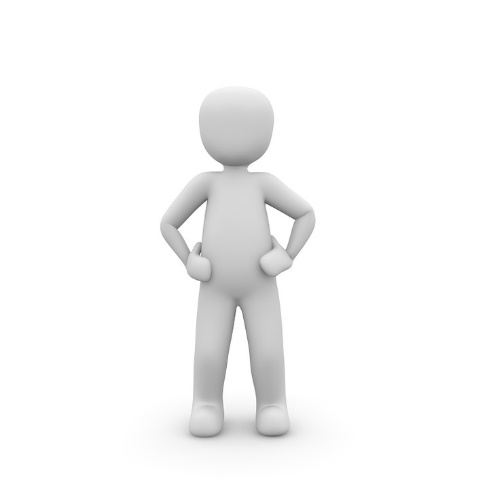 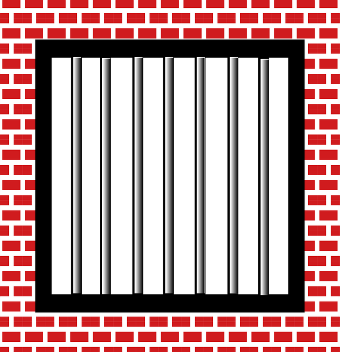 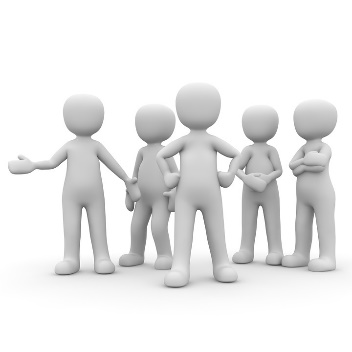 биологические;
психологические;
социологические;
культурологические.
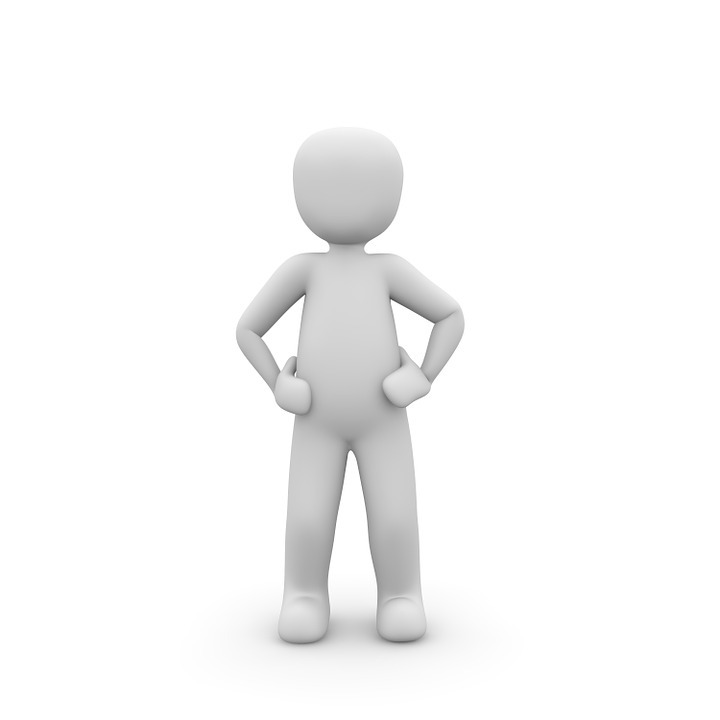 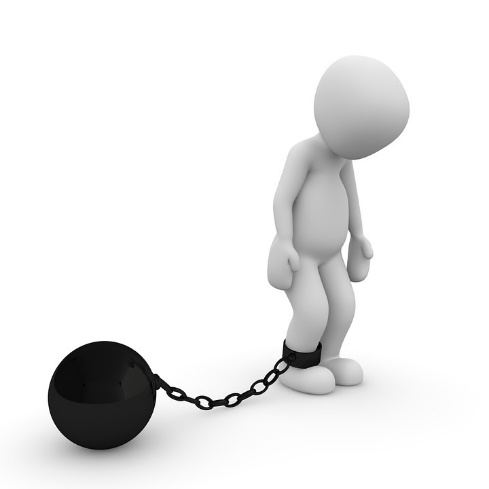 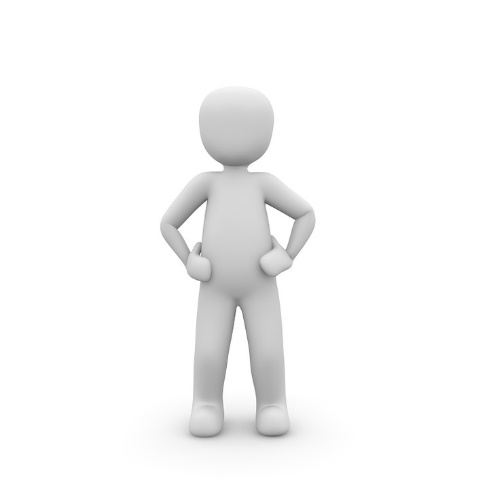 Теория стигматизации: Эдвин Лемерт, 
Говард Бекер,
Кай Эриксон.
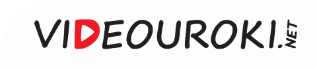 Причины девиант-ного поведения:
Все русские…
Все немцы…
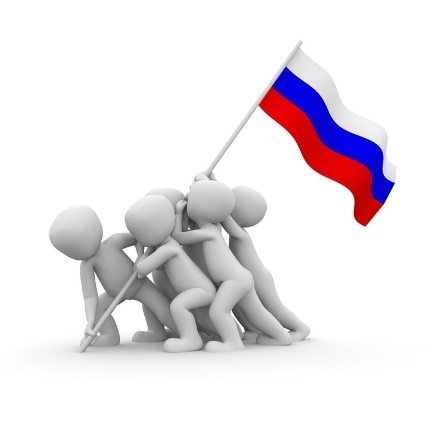 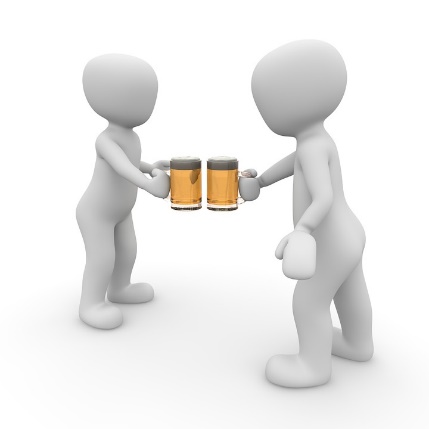 биологические;
психологические;
социологические;
культурологические.
Все верующие…
Все футболисты…
Теория стигматизации: Эдвин Лемерт, 
Говард Бекер,
Кай Эриксон.
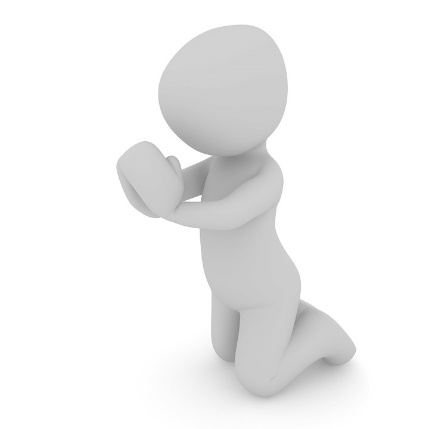 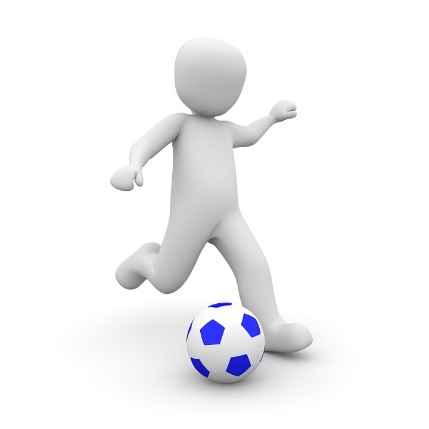 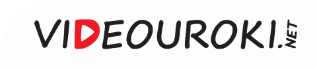 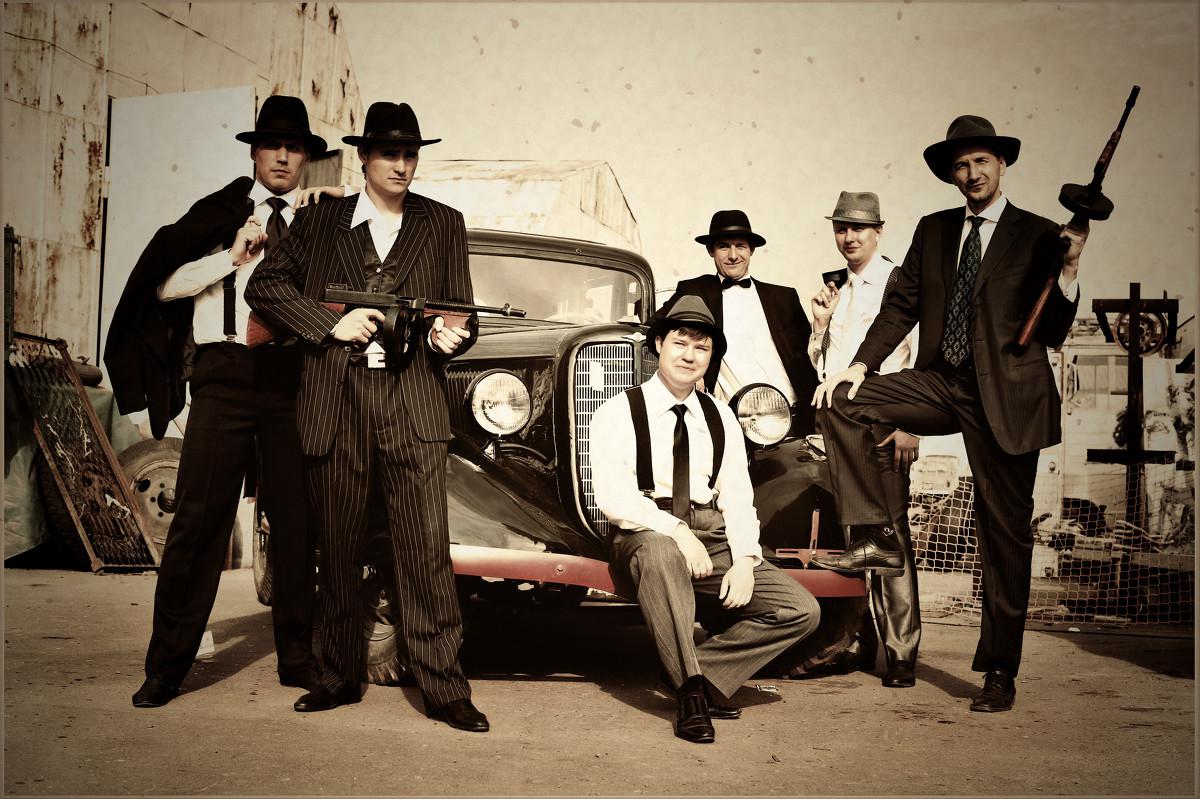 Причины девиант-ного поведения:
биологические;
психологические;
социологические;
культурологические.
Склонность к девиантному поведению формирует окружение индивида.
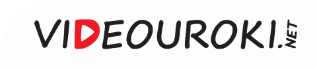 Референтная (эталонная) группа —
Культурный перенос девиации —
социальная группа, которая служит для индивида своеобразным стандартом, источником формирования социальных норм и ценностных ориентаций.
усвоение индивидом девиантного поведения от ближайшего социального окружения в процессе социализации.
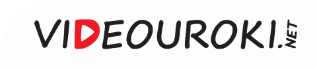 Причины девиант-ного поведения:
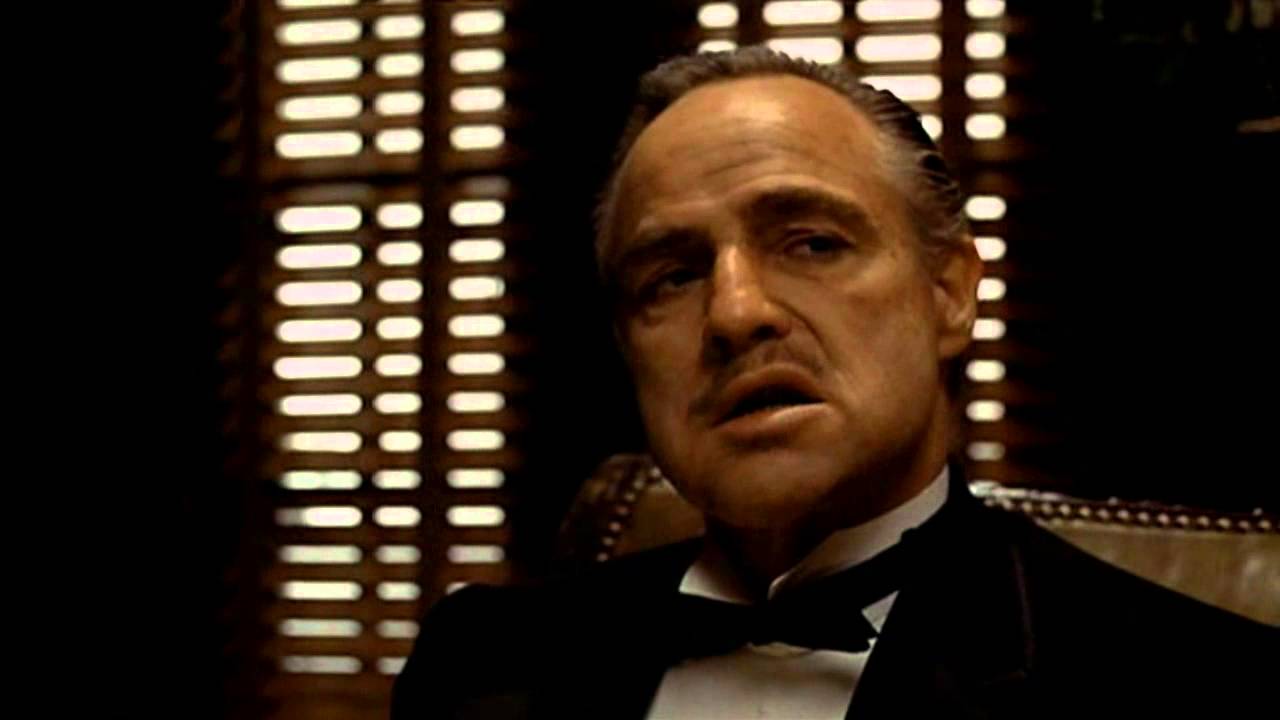 биологические;
психологические;
социологические;
культурологические.
Склонность к девиантному поведению формирует окружение индивида.
Марлон Брандо в фильме «Крёстный отец» (США, 1972 г.)
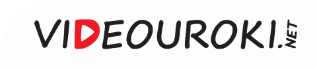 Некоторые люди рождаются со склонностью к девиантному поведению.
Девиация запрограммирована умственными дефектами или психопатией.
К девиантному поведению подталкивает дефектный ген.
Девиантное поведение – результат рас-хождения между усвоенными социаль-ными нормами и жизненным опытом.
Девиантное поведение связано с влиянием социального окружения.
Причины 
девиантного 
поведения
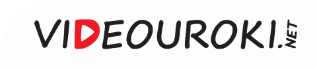